МДОУ Детский сад № 5
Филиал № 1
Праздник! Праздник! Да! Да! Да! Веселится детвора!
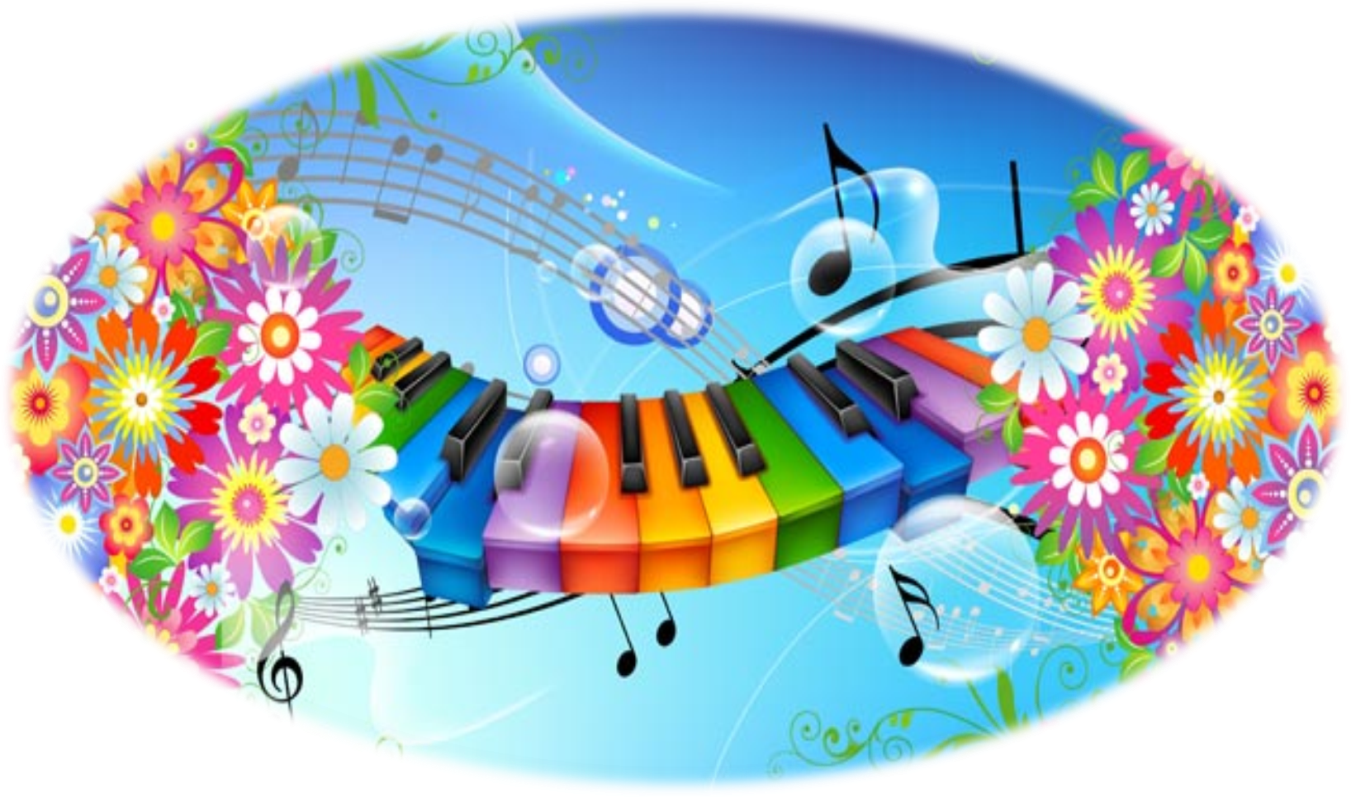 Выполнила:  Уварцева Т.А.
Осень чудная пора! Встречает осень детвора!
Листопад, листопад, 
Листья желтые летят.
Под ногой они шуршат, 
Скоро голый будет сад.
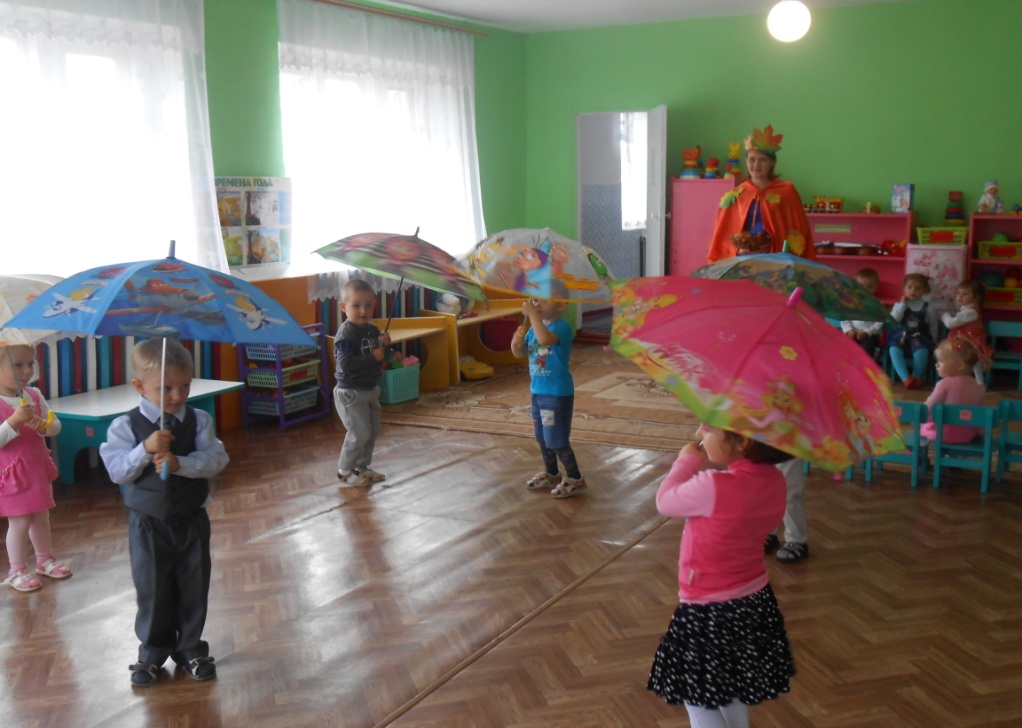 Мы гуляем во дворе,
Весело тебе и мне.
Вдруг закапал дождик,
Где же мой чудесный зонтик?
Пусть всегда будет мама!!!
Поздравляем мам всех
С праздником осенним,
И хотим им пожелать
Радости, веселья!
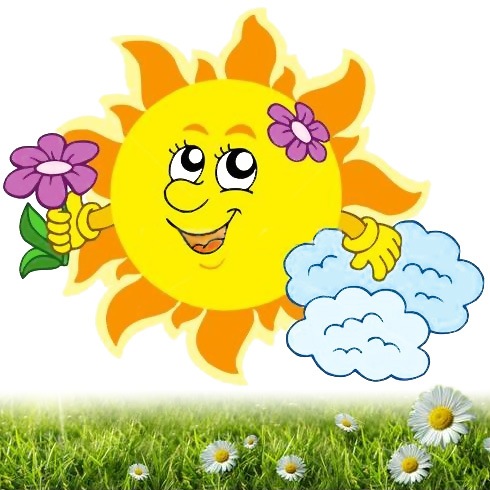 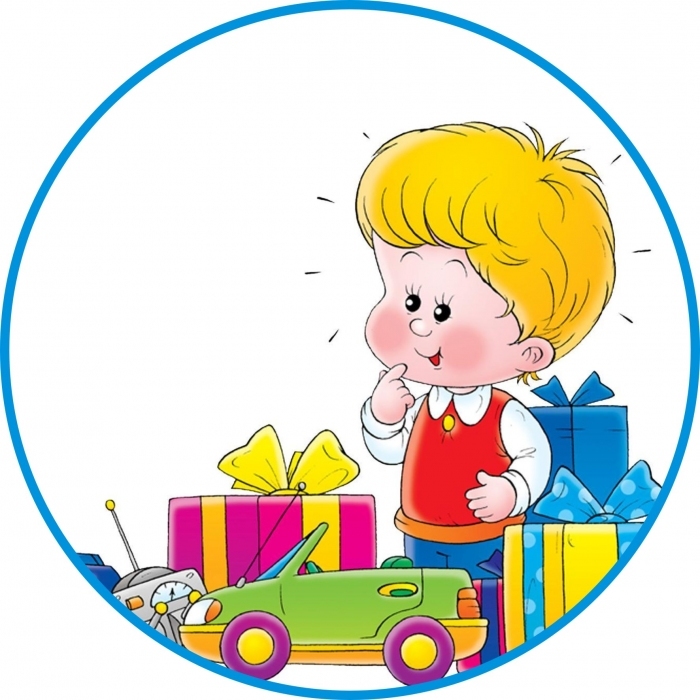 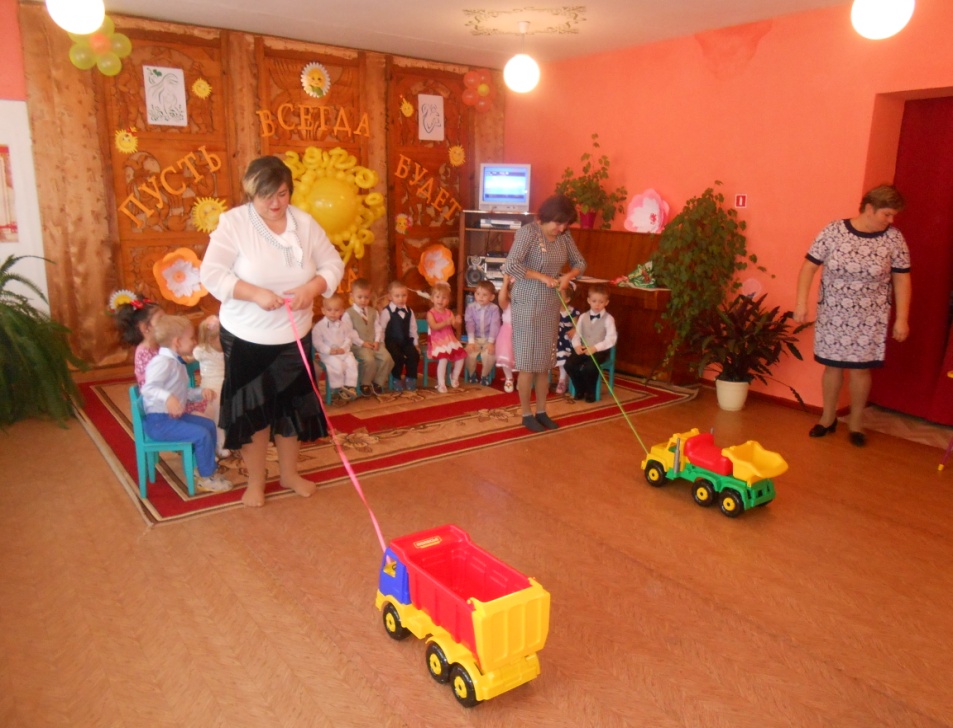 Спорить с вами не хочу, 
Вы мне так поверьте,
Моя мама лучше всех,
Лучше всех на свете!
Как у наших у ворот постучался новый год!
Запахло ёлкой в нашем зале,
Готовы песни, танцы, маски,
Вам чудеса мы обещаем,
И с Новым годом поздравляем!
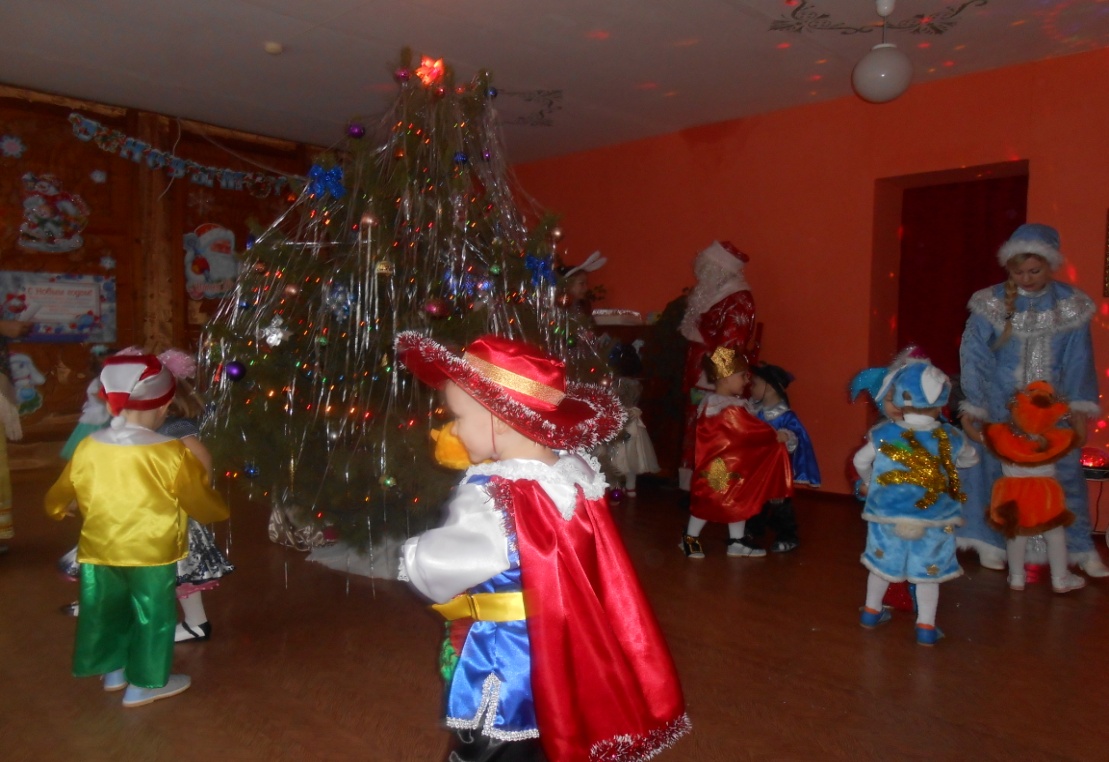 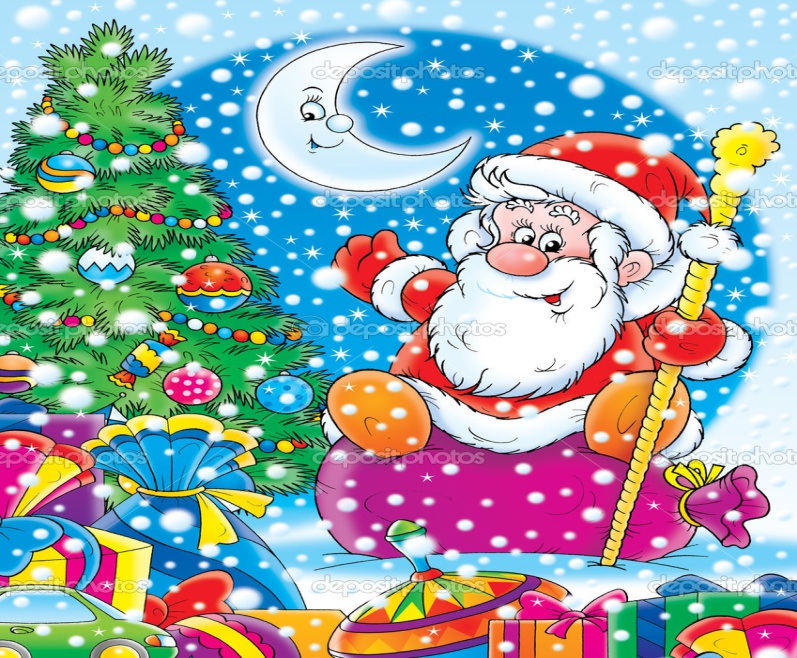 Праздников много бывает на свете!
Их любят взрослые, любят и дети.
В праздник танцуют, в праздник поют,
В праздник волшебных сюрпризов все ждут!
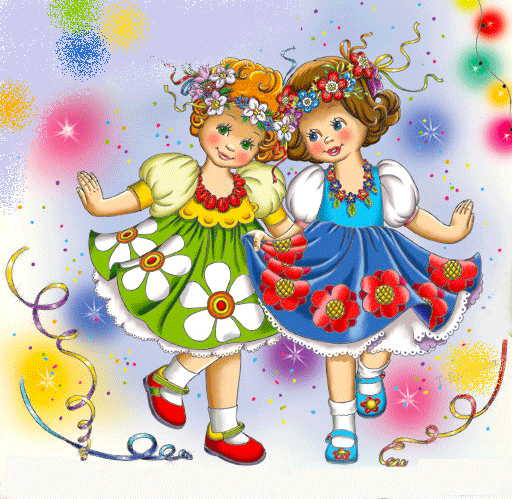